Algebra
10 sinf
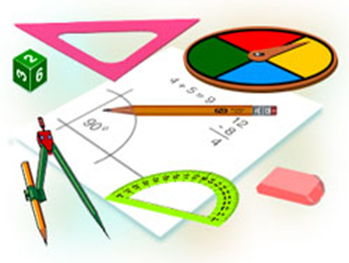 Mavzu:
Sodda irratsional tenglamalar (2 dars)
Komilov Mirodil Xosiljonovich X.T.V. tasarrufidagi AFIDUM matematika fani o‘qituvchisi.
Mustaqil bajarilgan topshiriqni  tekshirish
11. Tenglamani yeching.
Mustaqil bajarilgan topshiriqni  tekshirish
13. Tenglamani yeching.
Mustaqil bajarilgan topshiriqni  tekshirish
13. Tenglamani yeching.
Mustaqil bajarilgan topshiriqni  tekshirish
15. Tenglamani yeching.
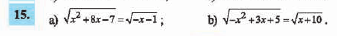 Mustaqil bajarilgan topshiriqni  tekshirish
15. Tenglamani yeching.
Irratsional tenglamalar
O‘zgaruvchisi ildiz ostida qatnashgan tenglama irratsional tenglamalar deyiladi.
O‘zgaruvchilarni almashtirish
O‘zgaruvchilarni almashtirish
Misollar yechish
Misollar yechish
16. Tenglamani yeching.
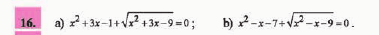 Misollar yechish
16. Tenglamani yeching.
Misollar yechish
Misollar yechish
18. Tenglamani yeching.
Misollar yechish
18. Tenglamani yeching.
Misollar yechish
Javob: 1 ta
Misollar yechish
Misollar yechish
Javob: 1 ta
Mustaqil yechish uchun topshiriq
Darslikning 69-betidagi  17, 19-mashqlar
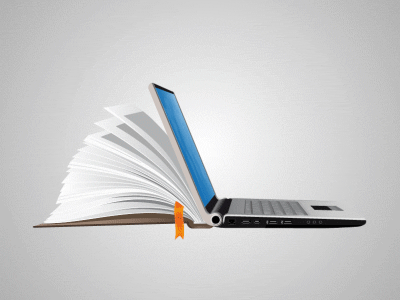